BIOLOŠKE  VODOGRADNJE
P1

EKOLOŠKO UREĐENJE 
I OBNOVA VODOTOKA
principi, procesi i praksa
Doc.dr.sc. Duška Kunštek
Izvedbeni plan kolegija:
1.	Satnica izvođenja nastave     	 30 + 30
2.	Opterećenje		    	4   + 2 (6 ECTS boda)
Praćenje  nastave i obavijesti na 
	web-u:       		http://www.grad.unizg.hr/predmet/biovod_b
4.	 Oblici nastave			 predavanja, vježbe, seminar
5.	 Način polaganja ispita		pismeni (seminar) i usmeni
6.	Ispitni termini			prema planu ispitnih rokova
7.	Konzultacije			utorkom i srijedom od 11 do 						12 sati h, u kabinetu D.Kunštek
Operativni plan nastave kolegija i obaveze studenata:
1.	Sve obavijesti o predmetu pratite tijekom semestra na web-u:
	http://www.grad.unizg.hr/predmet/biovod_b
2.	PREDAVANJA:       	Predavanja se održavaju 
				- utorkom od 12 do 14 sati u dvorani QU2
				- srijedom od 12 do 14 sati u dvorani QU2

				Pohađanje predavanja je obavezno prema Statutu 					(minimalno 75% predavanja). Vodit će se 					evidencija pohađanja nastave.
				Popis studenata određen je u studentskoj referadi.
				Materijali za praćenje nastave (koncepcija 					predavanja i pitanja za lakše svladavanje gradiva) 				objavljeni su na web-stranici predmeta.
Operativni plan nastave kolegija i obaveze studenata:
PREDAVANJA:       	- Plan i program –
Operativni plan nastave kolegija i obaveze studenata:
3.	VJEŽBE
Koncipirane su kao aktivne radionice, gdje svaki student na početku semestra odabire temu seminarskog rada iz ponuđenih 5 tema, i po određenom principu razrađuje, te na svakim vježbama obrazlaže i brani svoju tezu.
-	Uvjeti za uspješnu izradu i obranu vježbi:
		       	Vježbe se održavaju 
				- utorkom od 14 do 16 sati –u dvorani QU2
				- srijedom od 14 do 16 sati –u dvorani QU2
				Pohađanje vježbi je obavezno u potpunosti, prema 				Statutu  Fakulteta. Vodit će se evidencija pohađanja 				nastave.
				Cilj VJEŽBI: Uspješna izrada i obrana seminara
				
				Popis studenata određen je u studentskoj referadi.
Operativni plan nastave kolegija i obaveze studenata:
3.	VJEŽBE:       	- Plan i program –
Nastava i ocjenjivanje (nast.)
Pravo na potpis:
nazočnost na najmanje 75% predavanja i na 100% vježbi
izraditi individualni seminarski rad
Izostanci uzrokovani bolešću, student može opravdati isključivo potvrdom Službe za školsku i sveučilišnu medicinu ne kasnije od dva tjedna nakon povratka na nastavu.
Usmeni dio ispita obavljati će se u terminu zadnjih vježbi i paralelno sa obranom seminarskog rada.
Koncepcija izrade seminarskog rada
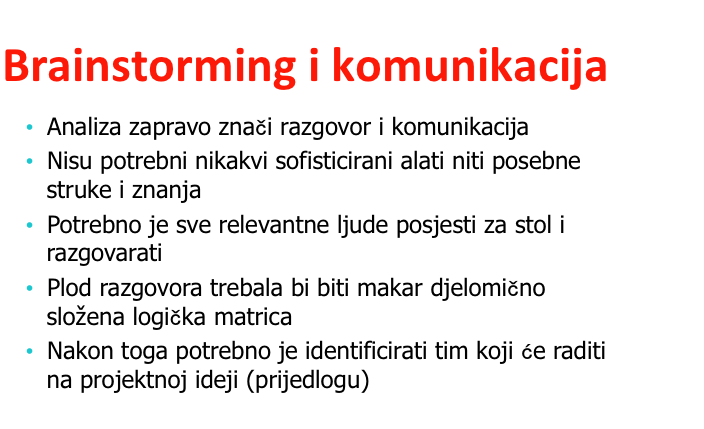 Koncepcija izrade seminarskog radaaktivne konstruktivne radionice
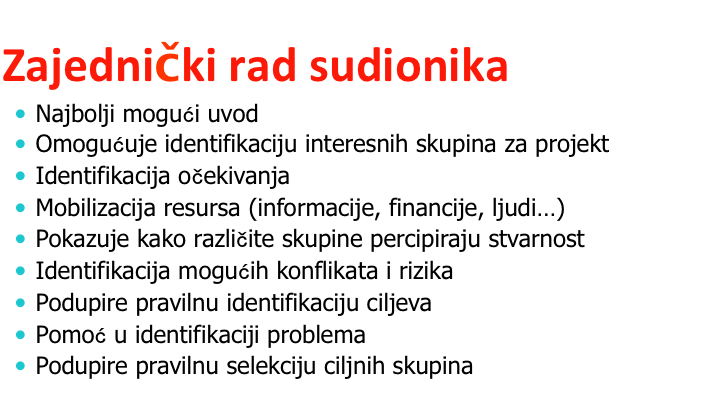 Koncepcija izrade seminarskog radaaktivne konstruktivne radionice
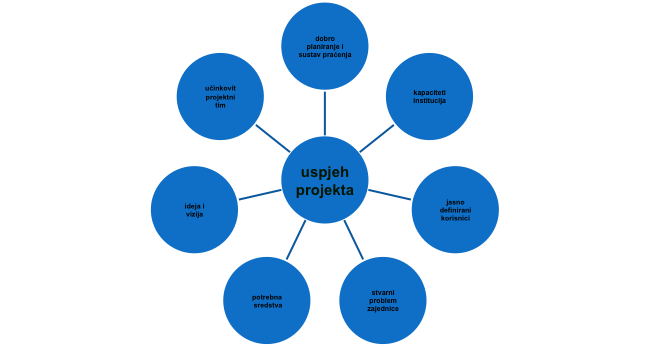 Koncepcija izrade seminarskog radaaktivne konstruktivne radionice
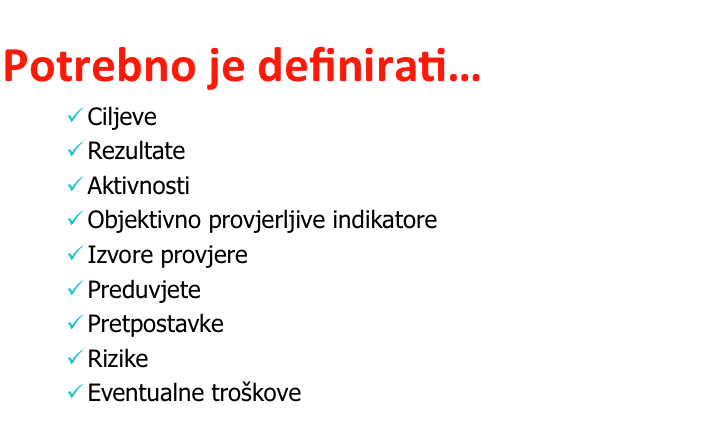 Koncepcija izrade seminarskog radaaktivne konstruktivne radionice
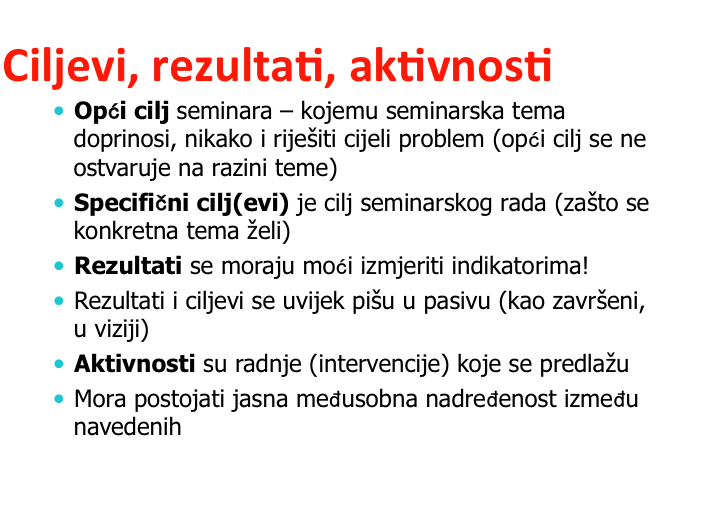 Koncepcija izrade seminarskog radaaktivne konstruktivne radionice
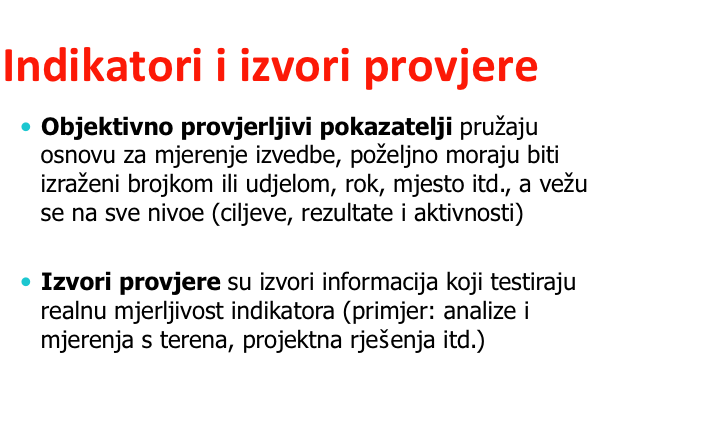 Koncepcija izrade seminarskog radaaktivne konstruktivne radionice
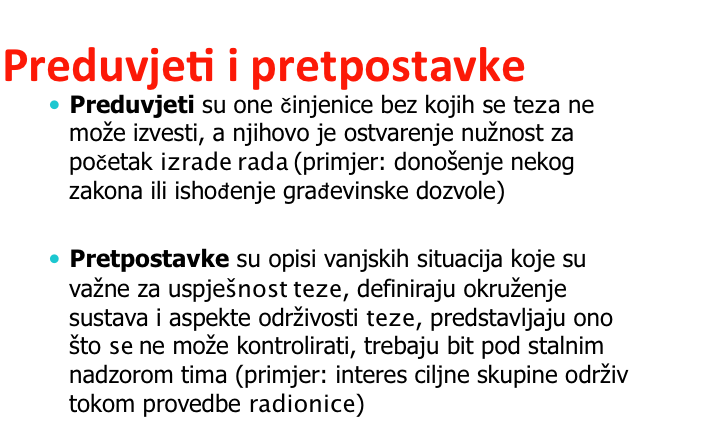 Koncepcija izrade seminarskog radaaktivne konstruktivne radionice
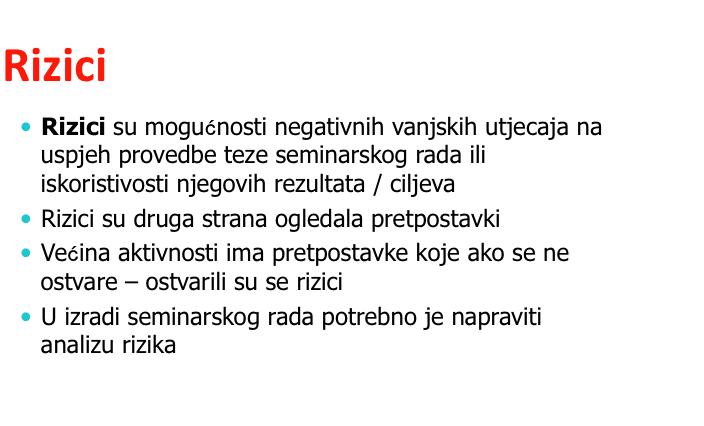 Koncepcija izrade seminarskog radaaktivne konstruktivne radionice
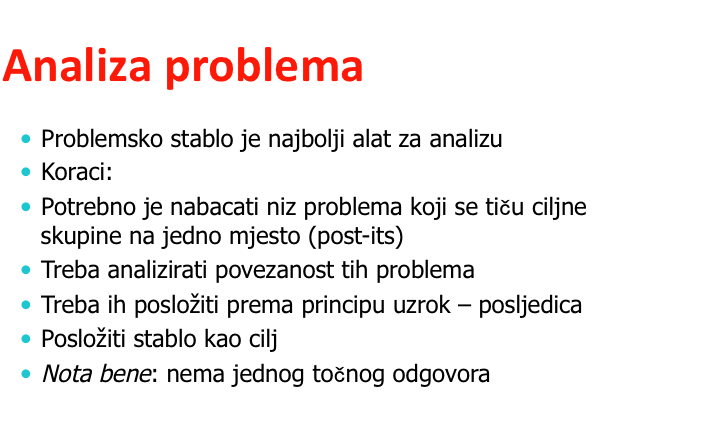 Koncepcija izrade seminarskog rada
Odabir teme seminarskog rada
Korak 1
Korak 2
Korak 3
Korak 4
Korak 5
Koraci 6 i 7
Korak 8
Korak 9
Korak 10
Tehnologija rješavanja problema
PROUČAVANJE STANJA PROBLEMA
UOČAVANJE PROBLEMA
IZRADA I OPTIMIZACIJA RJEŠENJA
ORIJENTACIJA
OBLIKOVANJE RJEŠENJA
DEFINICIJA PROBLEMA
PROVOĐENJE RJEŠENJA
UTVRĐIVANJE STANJA PROBLEMA
USAVRŠAVANJE POSTUPKA RJEŠAVANJA
19
OBALNO-VEGETACIJSKI PROFIL VODOTOKA
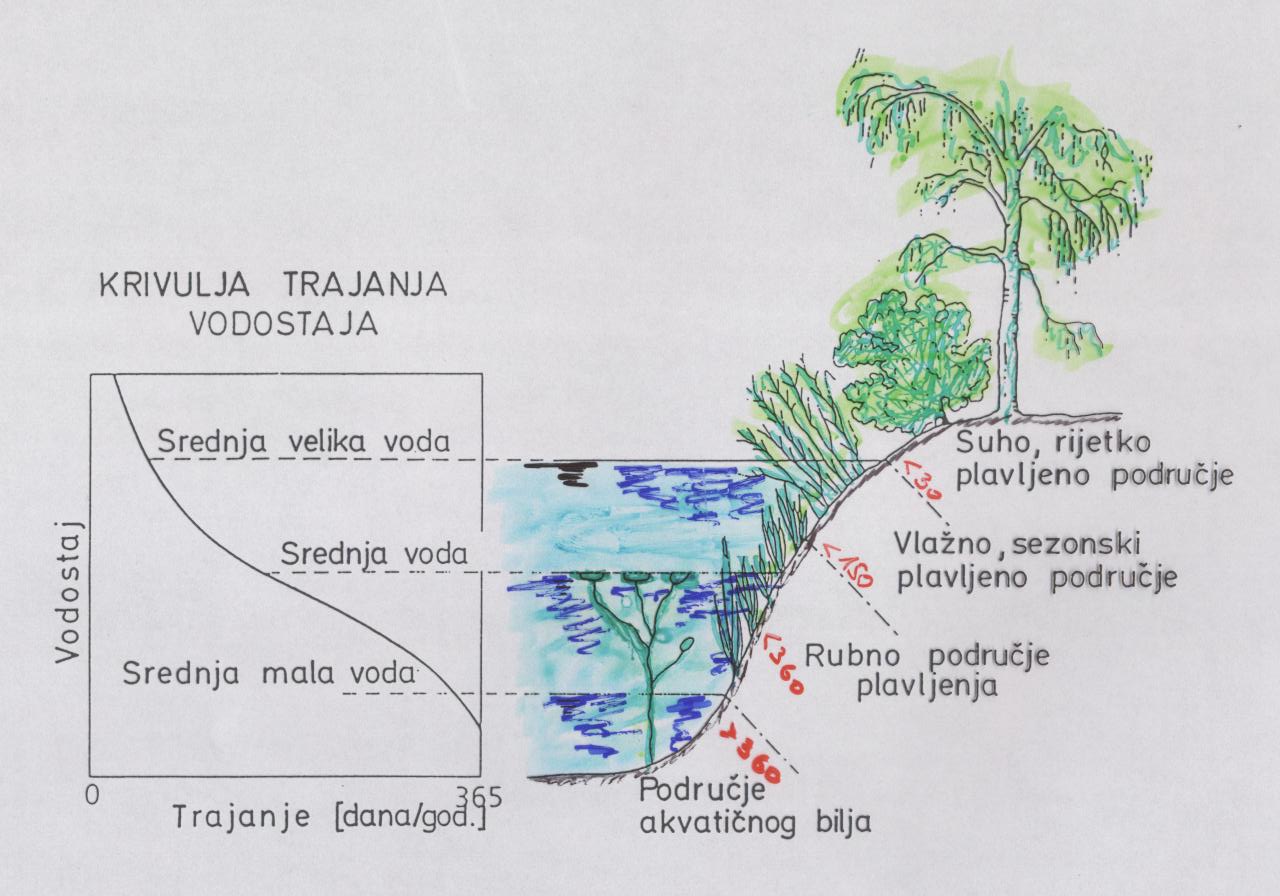 OBALNO-VEGETACIJSKI PROFIL VODOTOKA
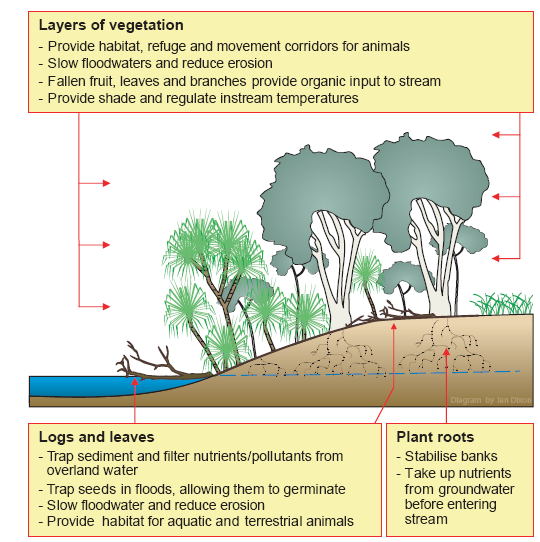 Slojevi vegetacije - Pružaju utočište, zaklon i koridor kretanja životinja- Usporavaju poplavne vode i smanjiti eroziju - Palo voće, lišće i grane daju organsku hranu vodotoku- Pružaju hlad i reguliraju  temperaturu vodotoka
Trupci i lišće - Zadržava sediment i filtrira hranjive tvari iz vanjskih voda
- Zadržava sjeme u vrijeme poplava, omogućujući im da klijaju - Usporavaju poplavne vode i smanjiti eroziju - Osiguravaju stanište vodenih i kopnenih životinja
Biljni korijeni - Stabiliziraju pokose nasipa - Uzimaju nutriente -  hranjive  iz podzemnih voda prije ulaska u potok
OBALNO-VEGETACIJSKI PROFIL VODOTOKA
Visoka vegetacija može se naći na gornjim i srednjim, te u manjoj mjeri, nižim obalama i sastoji se od drveća koje raste i do 20 metara visine. Geologije i vodni režim utječu na dubinu korijena, ali najčešće visoka vegetacija ima duboko i složeno korijenje. 
 Niska vegetacija se također može pronaći na gornjim i srednjim obalama vodotoka , ali ima je i na nizinskim obalnim dijelovima.  Sastoji se od vegetacijskih vrsta rasta od 1 do 5 metara sa značajno manjom dubinom zakorjevanja. 
 Pokrivači tla kao što su grmlje, trave, šaš i  druge manje biljke od 1 metar od vitalnog su značaja za stabilizaciju gornjeg sloja tla 
u debljini od 30 centimetara. Ovaj tip 
vegetacije je pronađena i među visokom i 
niskom vegetacijom , ali ne može rasti na 
nožici obale, jer nije u stanju izdržati 
plavljenja. Makrofiti se nalaze upravo 
na mjestima rubne nožice pokosa obale i 
uključuju šaš, juri, i trstiku koji imaju 
plitko korijenje i rastu uz rub vode.
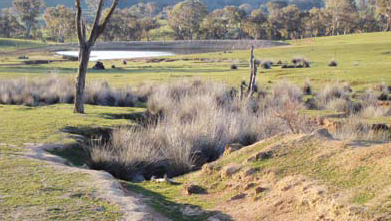 OBALNO-VEGETACIJSKI PROFIL VODOTOKA
Primjeri izmjene proticajnog profila i hidrauličke slike toka na:
Gore lijevo: 'lanac bara - retencija' nastao je u potoku u cilju usporavanja protoka vode i omogućavanja taloženja sedimenta. Gore desno: Kameni nabačaj također je instaliran kako bi se spriječila erozije korita.
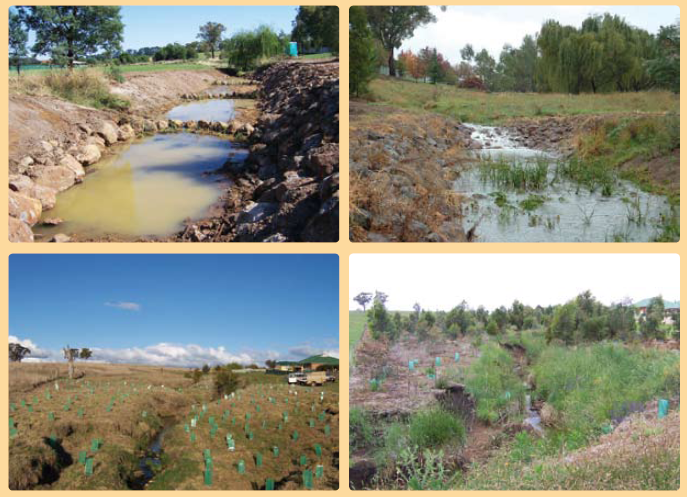 Dolje lijevo: Opsežno presađivanje je provedeno od strane Konzervatorskog udruženja u Australiji. Dolje desno: 26 mjeseci kasnije obnova vegetacije i prirodna obnova bili su vrlo uspješni.
OBALNO-VEGETACIJSKI PROFIL VODOTOKA
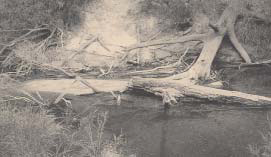 Stanište vodotoka formirano balvanom paralelno sa  tokom, Warren Rijeka, Western Australia. fotografija Simon Treadwell.
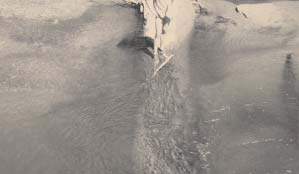 Stanište vodotoka formirano balvanom okomito na tok, Kiewa River, Victoria.
Photo by Chris Gippel.
OBALNO-VEGETACIJSKI PROFIL VODOTOKA
Različiti razvoj korijena u tvrdoj reznici
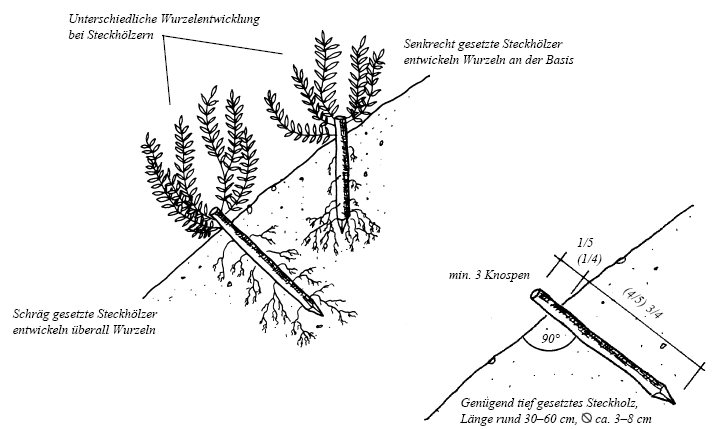 Vertikalno postavljene reznice razvijaju korijenje u bazi
Kutna tvrda reznica razvija korijenje  uzduž reznice
Dovoljno duboko postavljen plug-drvo, Duljina oko 30-60 cm, oko 3-8 cm
Živi komad grane vrbe se zabije u zemlju,  tako da može rasti u novu sadnicu. Na 1 m² kosine  dolaze 2 rupe  izbušene pod kutom od 90 °. Treba umetnuti u te rupe  na dnu ili na debelom kraju koso zarezane reznice vrbe …
OBALNO-VEGETACIJSKI PROFIL VODOTOKA
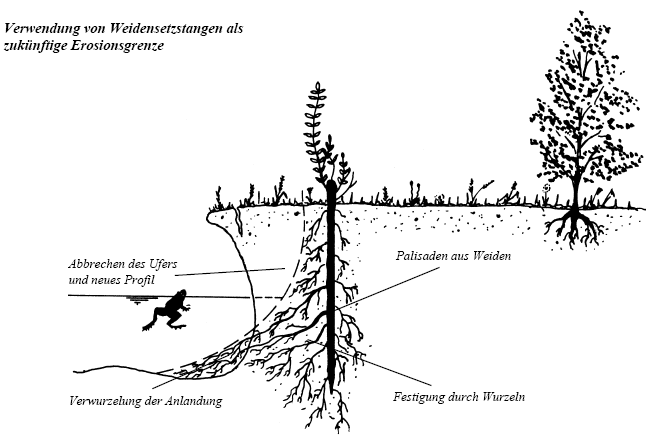 Korištenje vrbine šibe kao buduća obalna granica kao protu-erozijska mjera
Dio obale će nestati i formirati novi profil
Duboka ukorijenjenost
Živa reznica vrbe, sužena na dnu, ravno rezana na vrhu, ravnomjerno zasađena jedna pored druge stvara živi zid koji je teško slomiti. Postavlja se u nasipuna erozijski sklonim vlažnim mjestima, tako da se 2/3 njene duljine postavlja u zemlju, na svakih 60 – 100 cm razmaka. Reznice su cca 1-2 m dujine, 3 do 8 cm u promjeru.
OBALNO-VEGETACIJSKI PROFIL VODOTOKA
Pleteri u smjeru toka
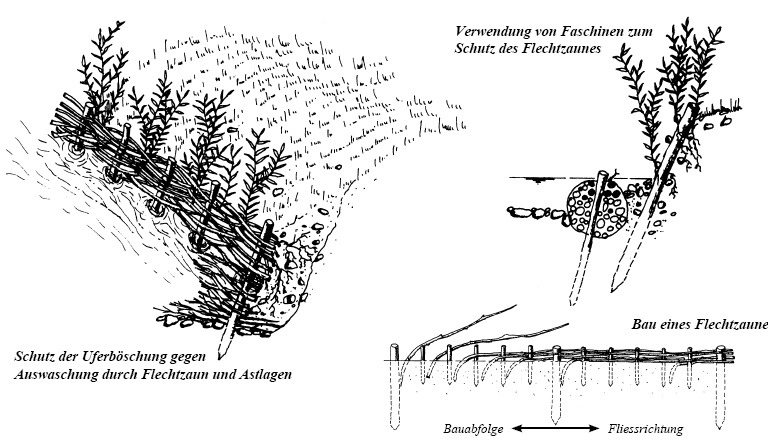 Korištenje fašina
Zaštita nasipa pleterom protiv Ispiranja
Dugi komadi drva ili čelika zabijaju se u razmaku od100 - 300 cm dijagonalno u obalu ili u nasip. U međuvremenu se u razmaku od oko 30 cm postavljaju kratke, žive reznice. Duge, savitljive šipke s debelim krajem uglavljeni su u pod na pilotima pletenica. Na taj način se formira gusto grmlje.
Izgradnja u smjeru toka
Dijelovi koji su usađeni u zemlju na pleterima rasti će bolje od onih dijelova koji su položeni po podu. Grane koje leže na tlu će se osušiti i umrijeti, pa se od njih pletu pleteri uzduž toka. Iz korijenja rastu nove mladice formirajući u konačnici grmlje.
OBALNO-VEGETACIJSKI PROFIL VODOTOKA
Pleteri okomito na smjer toka
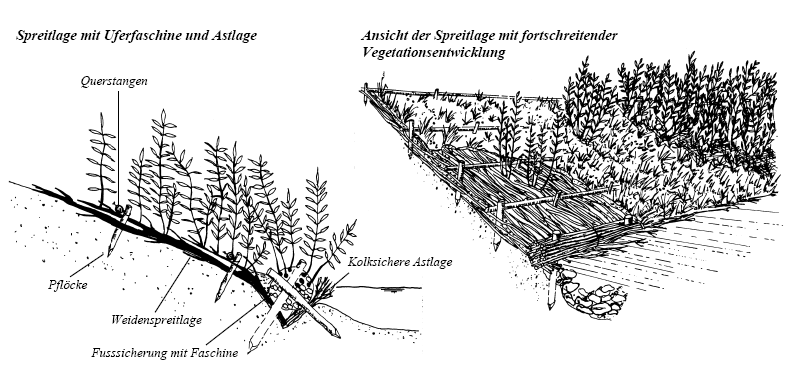 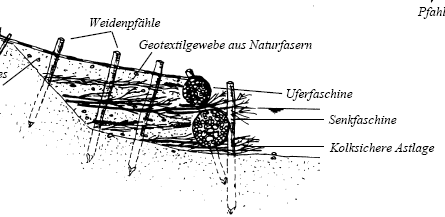 Stabilizacija nožice nasipa
Potrebno je puno materijala za izradu. Problem je održavanja. Kod više i visoke vode potrebno je dosaditi na vrhu nasipa veće biljke da drže nasip.
OBALNO-VEGETACIJSKI PROFIL VODOTOKA
Razni tipovi traverzi
Traverze
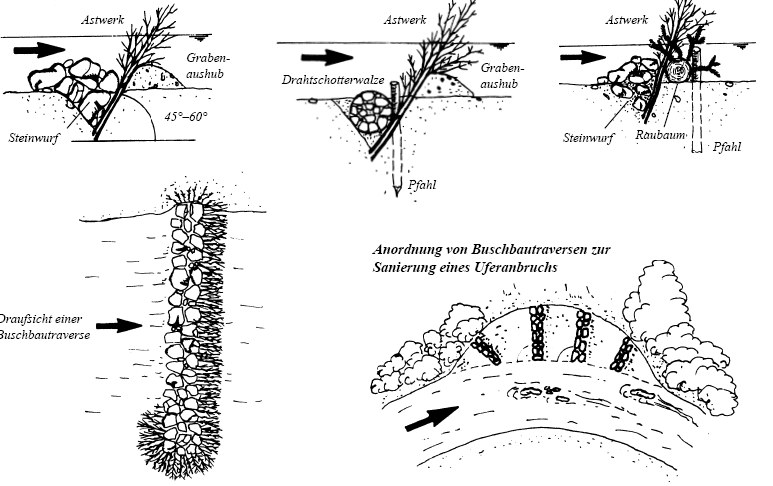 Postavljanje traverzi u cilju obnove prirodne obale
Pogled odozgo na traverzu
Traverze se rade za vrijeme niskih vodostaja,  na načina da se izrade 30 ---- 50 cm duboki rovovi  u kojima se postavljaju žive grane vrbe čvrsto jedna do druge pod kutem od 45 ---- 60 ° nizvodno i podboče se. Razmak između traverzi je 1 - do 1.5 puta  veći od duljine.